LEO-E&T Serving Michigan Businesses
October 6, 2023
Who is Employment & Training?
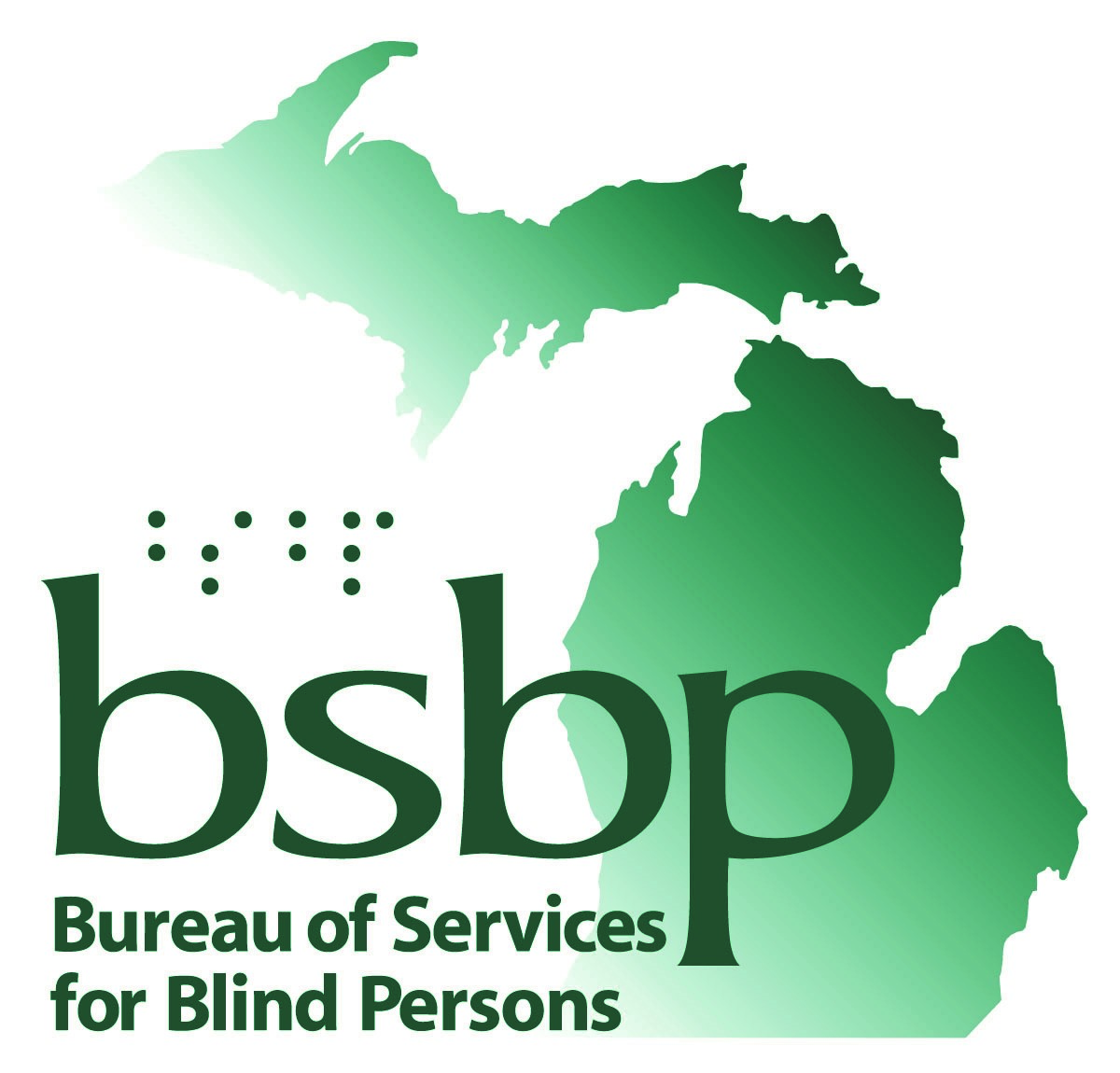 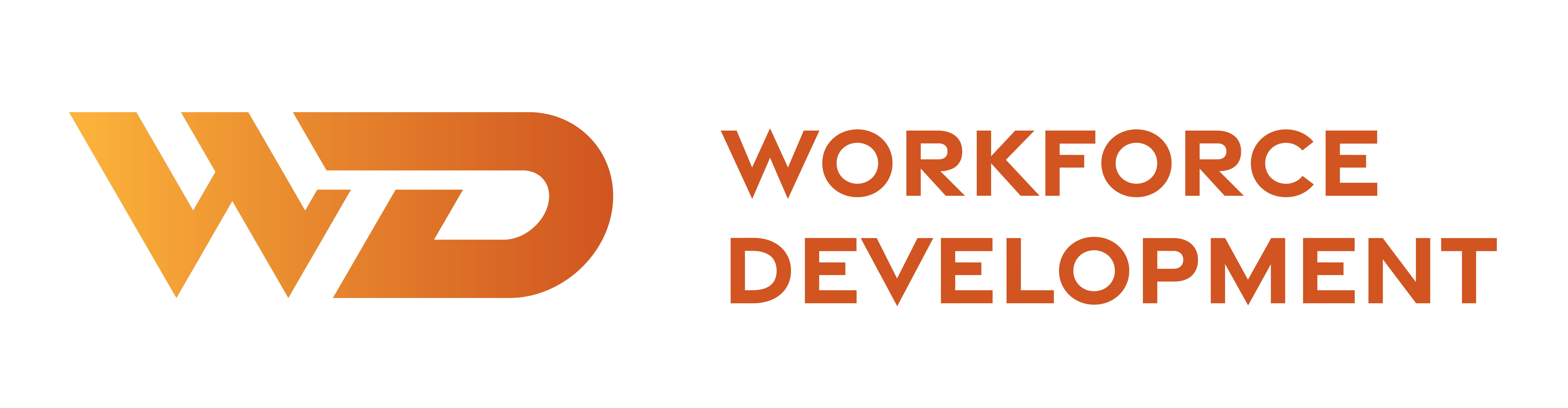 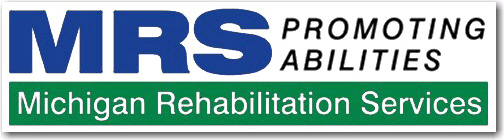 Bureau of Services for Blind Persons (BSBP) believes in the capacity of people who are blind or visually impaired to achieve employment and independence, providing training and other services that empower people to achieve their individual goals.
Michigan Rehabilitation Services (MRS) provides specialized employment and education-related services and training to assist teens and adults with disabilities in becoming employed, advancing in, or retaining employment.
Workforce Development (WD) supports a demand driven workforce system, assists the structurally unemployed with financial independence, advocates for the integration of workforce development into the K-12 school system, and supports the alignment of workforce development with economic development efforts.
Michigan.gov/LEO/Employment-and-Training
LEO Operational Plan
1.	Support more than 218,000 participants in LEO-E&T programs.

2.	Upskill Michiganders and leverage resources that lead to 7,500 
	postsecondary credentials.

3.	Assist 3,800 adult learners in earning a High School diploma or        equivalent.

4.	Employ 67,500 Michiganders resulting from LEO-E&T programs.
5.	Increase the quarterly median wages earned by participants in
	LEO-E&T programs to $6,240 ($24,960 annually).
Teams Serving Michigan Businesses
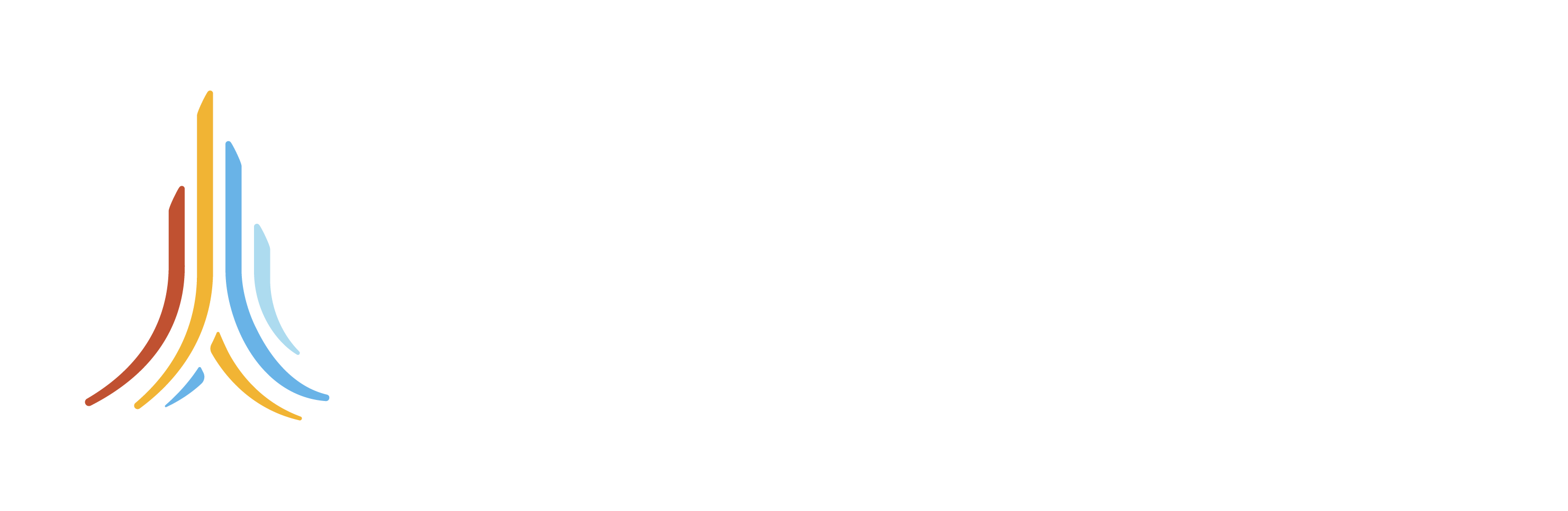 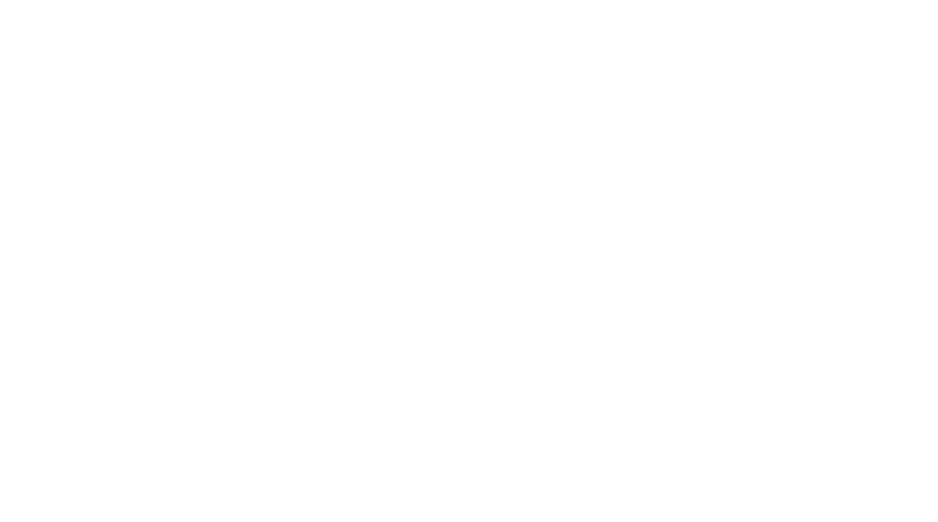 Business Solutions Professionals at all 16 MWAs
Addressing local challenges & opportunities
MichiganWorks.org
Staff from BSBP, MRS & WD
Supporting immediate & long-term workforce solutions
Michigan.gov/BackToWork
Virtual Job Fairs
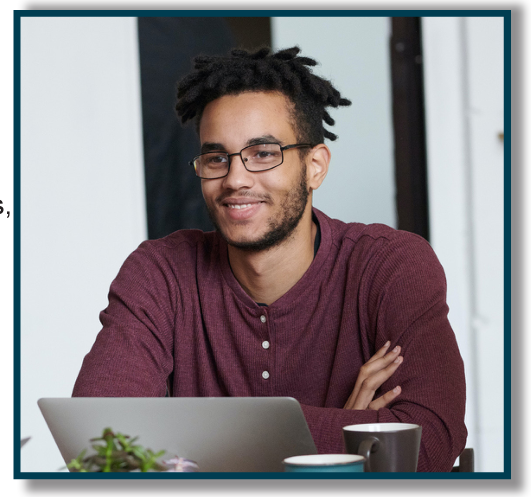 Save time & money
Less money on in-person event items
Less time out of office
Less money on travel costs
See job seekers at-a-glance
Attract a wider & more diverse audience
Access available job seekers, including UIA claimants & Pure Michigan Talent Connect users
LEO-VJF@michigan.gov
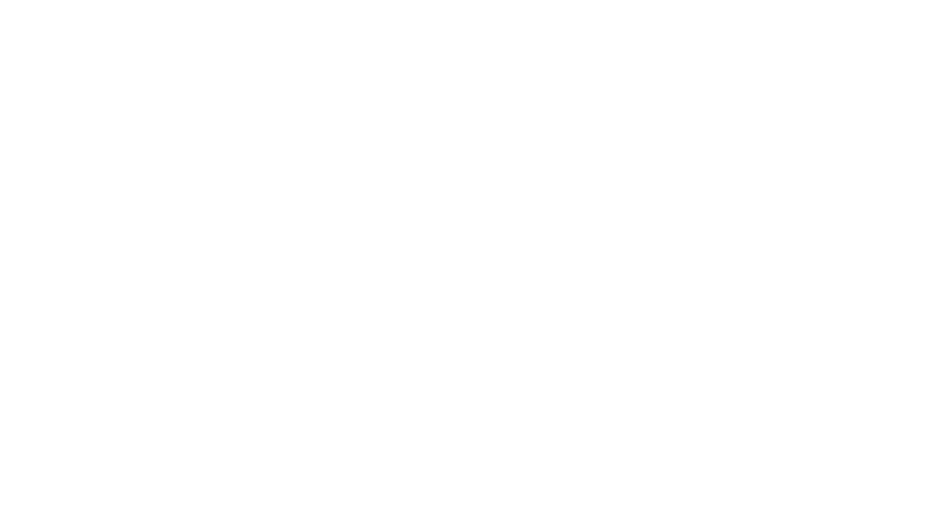 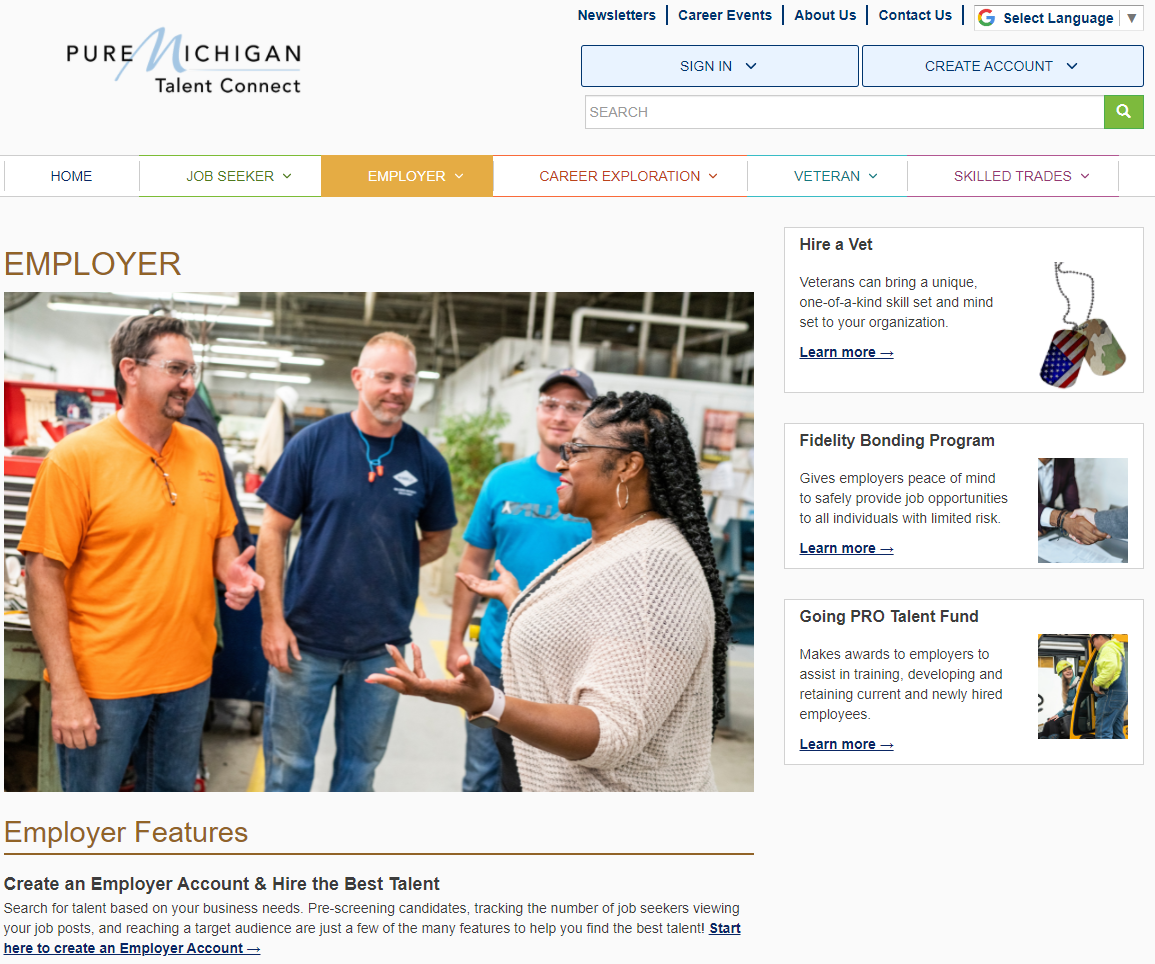 Post jobs
Search for talent
Access employer resources
MiTalent.org
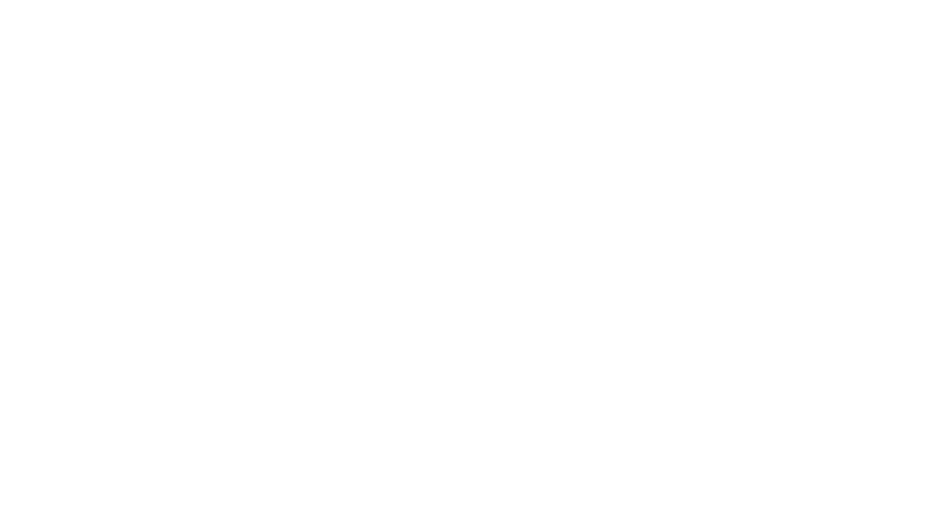 New job seeker accounts on the state’s labor exchange are asked to indicate interest in career opportunities – including EV Jobs Academy.
Since the function went live in May 2023, outcomes have included:
10,976 PMTC job seekers have identified interest in EV Jobs Academy (18% of all job seekers)
Email follow-ups with additional information have:
60% open rate
Sent 376 readers to EV Jobs Academy website for additional action
MiTalent.org
Sector Strategies Employer-Led Collaboratives
Michigan Department of Labor and Economic Opportunity, Workforce Development (LEO-WD) supports high-demand industries and development of Employer-Led Collaboratives (ELCs) throughout Michigan.
ELCs bring together partners to formulate solutions to fill identified talent gaps. 
Employers
Education and training institutions
Workforce development organizations 
Other applicable partners, such as economic development organizations, labor unions and government
Michigan.gov/SectorStrategies
Sector Strategies Employer-Led Collaboratives
ELCs identified as a national best practice.
Call-to-action for private / public partners to work collaboratively determining how to strategically develop, train and retain a skilled workforce meeting the talent needs of key industries in Michigan.
Neutral organization acting as a facilitator to mobilize employers and partners.
Demand Planning – identification of projected high-demand occupations and job openings
Identification of competencies, credentials and other hiring requirements
Talent Flow Analysis to identify talent sources 
Implementation of ELC-identified solutions 
Evaluation and continuous improvement of ELC metrics and sustainability plans
Michigan.gov/SectorStrategies
Sector Strategies Employer-Led Collaboratives
Supporting the needs of industries & regions
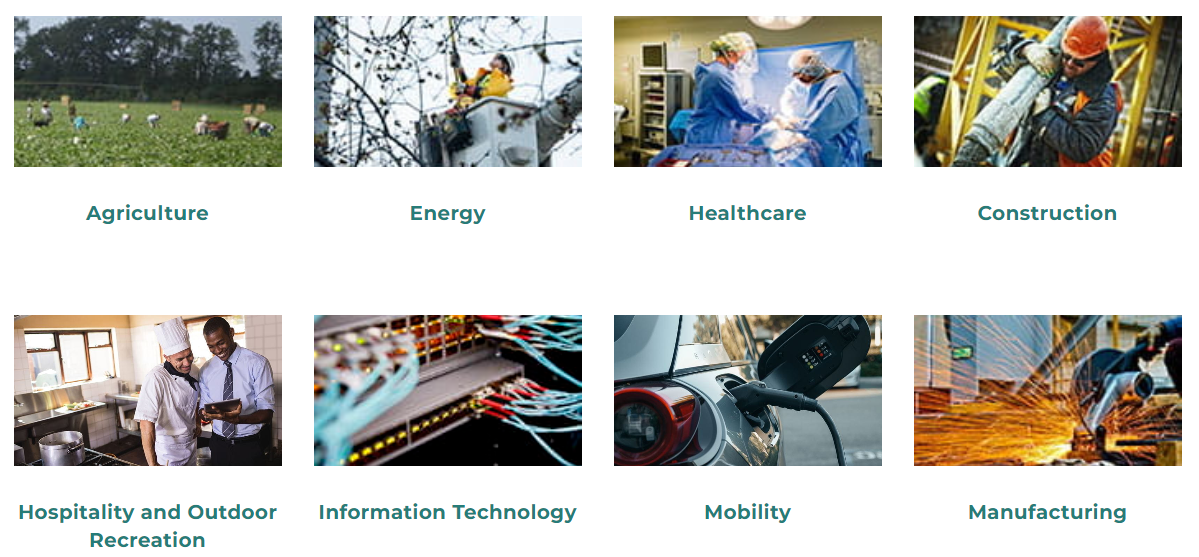 Michigan.gov/SectorStrategies
Electric Vehicle Jobs Academy (EV Jobs Academy)
EV Jobs Academy is an employer-driven initiative to align industry talent needs with training and recruitment to connect talent to good-paying jobs in the EV industry.
Comprehensive end-to-end model for building talent pipelines
Employer-led collaborative model
Employers can join at any time
Expanded leadership role for employers
Comprised of 100+ stakeholder partners
Committed to growing the talent pipeline for existing and emerging occupations
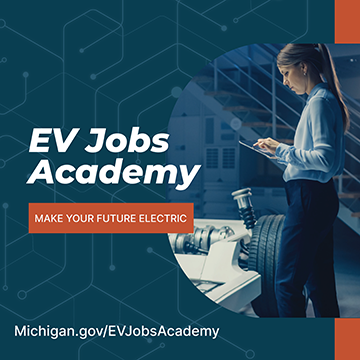 Michigan.gov/EVJobsAcademy
[Speaker Notes: Statewide initiative comprised of over 100 stakeholder partners 
Employer-led Collaborative committed to growing the talent pipeline for existing and emerging occupations 
Based on supply-chain principles of supply & demand for talent
The partners include 12 MWAs that have active EV Jobs Academy employers in their region
Open to additional Mobility/EV employers to join 
Continuously evaluate the ROI for employers throughout the process
Committed to process improvement]
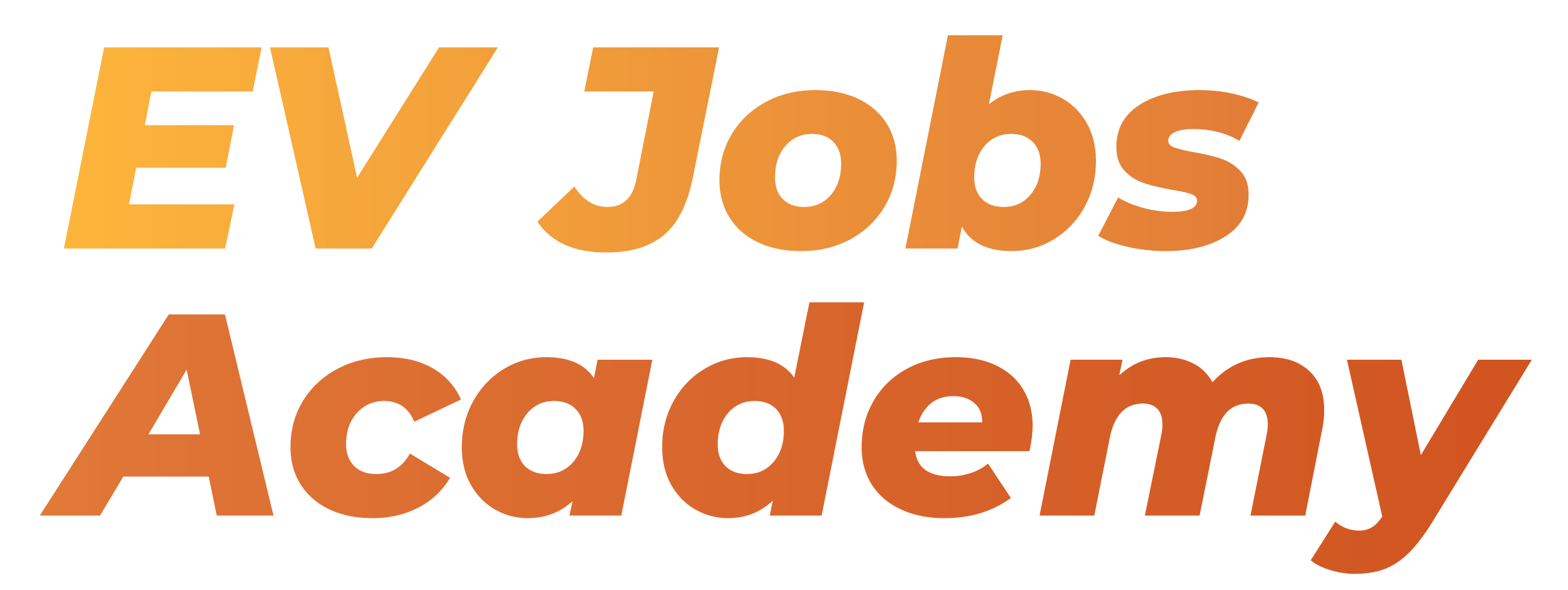 Resiliency Planning & Continuous Improvement
Continuous Improvement
Michigan.gov/EVJobsAcademy
[Speaker Notes: Expanded employer leaderships – looking at ROI for employers 
Strong partnerships with education partners to align curriculum and student recruitment
Other outreach partners include CBOs, MWAs, education partners, and employer partners
In addition to be employer-driven, the work of EV Jobs Academy is data-driven – the data and research partners is led by the Center for Automotive Research]
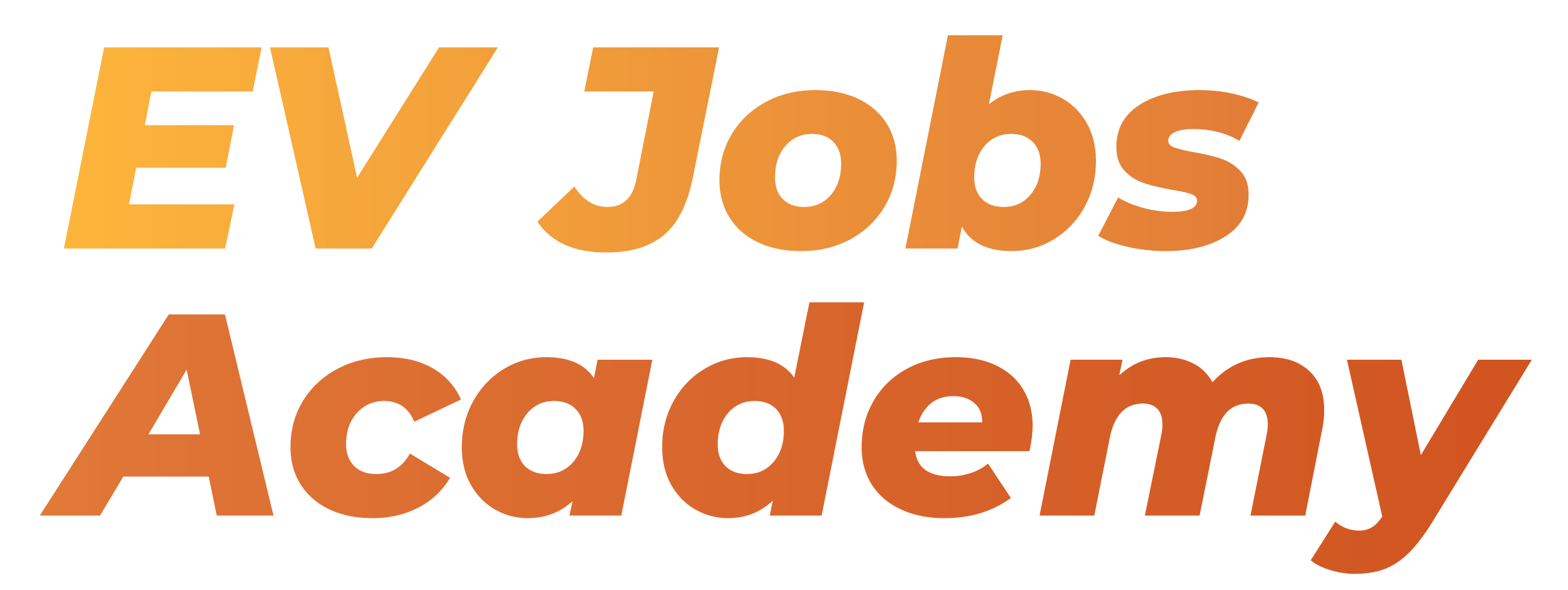 Goals
Prepare individuals for emerging technologies
Target training to incumbent, displaced and historically underserved populations seeking opportunities in the mobility and automotive sectors
Minimally 35% of program participants will come from underrepresented populations including youth, veterans, women, people of color, ex-offenders and persons with disabilities 
Increase employer participation by 50% with two-thirds of the state covered with mobility and electrification industry ELCs
Michigan.gov/EVJobsAcademy
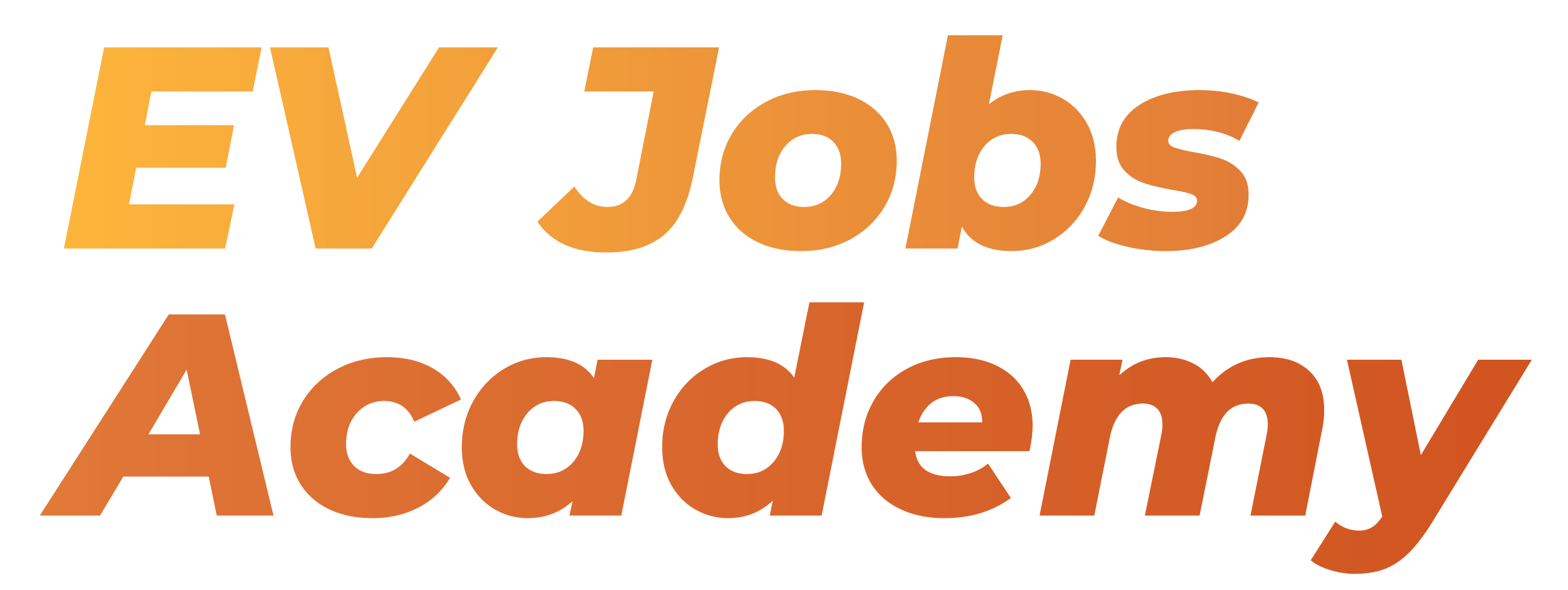 Strategies
Identifying competencies, credentials and other hiring requirements
Demand planning; identifying projected job openings
Reskilling and upskilling incumbent workers
Training opportunities for job seekers interested in automotive mobility and electrification industry
Developing career pathways that provide advancement opportunities within and outside of ELC companies
Career awareness, exploration and promotion of automotive and electrification industry occupations
Michigan.gov/EVJobsAcademy
Going PRO Talent Fund
Awards to employers to assist in training, developing and retaining current and newly hired employees
Flexible & responsive training that results in a credential, certificate or degree
Talent Fund Outcomes (2014-2023)
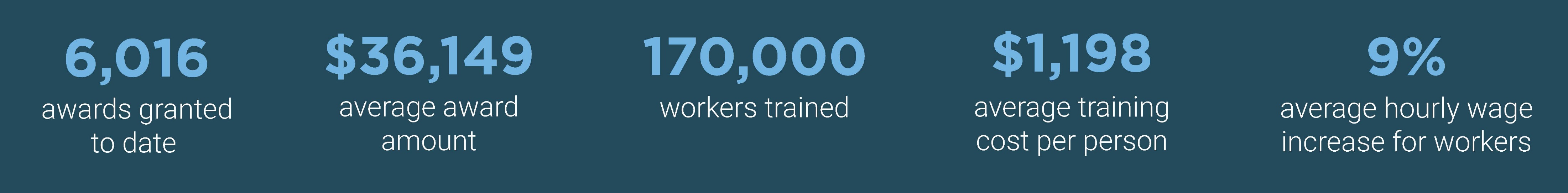 Michigan.gov/TalentFund
Going PRO Talent Fund
FY23 Program Enhancements
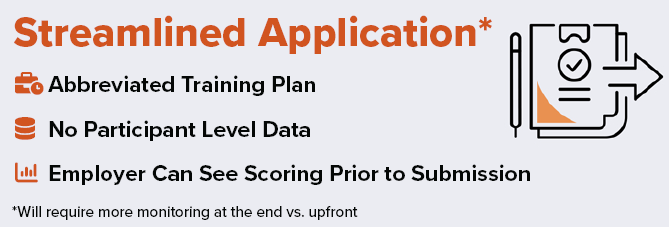 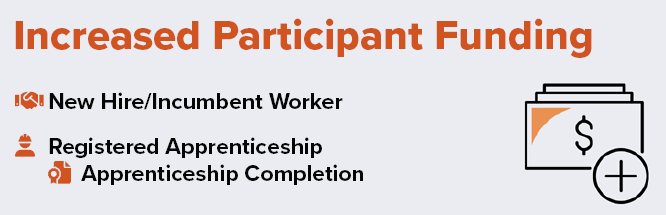 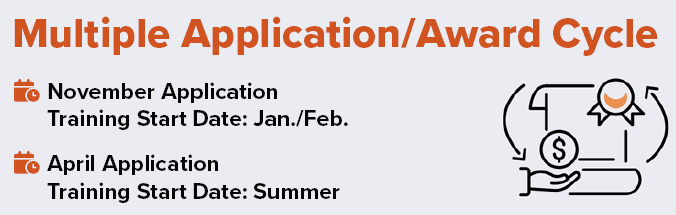 Michigan.gov/TalentFund
Registered Apprenticeship
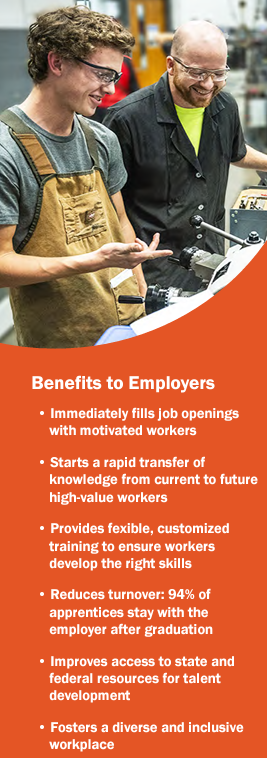 Registered Apprenticeship – benefits job seekers & businesses
Expanding & supporting youth apprenticeship
Registered Apprenticeship supports Sixty by 30
Reimbursement funding can be braided with Going Pro Talent Funds
Streamlined process to launching a program
Michigan Apprenticeship Advisory Board
Contact a Michigan Works! Apprenticeship Success Coordinator to get started
Michigan.gov/Apprenticeship
Adult Education
Assists adults in becoming literate and obtaining knowledge and skills for post-secondary education, employment and economic self-sufficiency
Assists immigrants and English language learners in improving English proficiency  
Supports employers by providing workplace literacy and remediation services on-site to upskill current workers
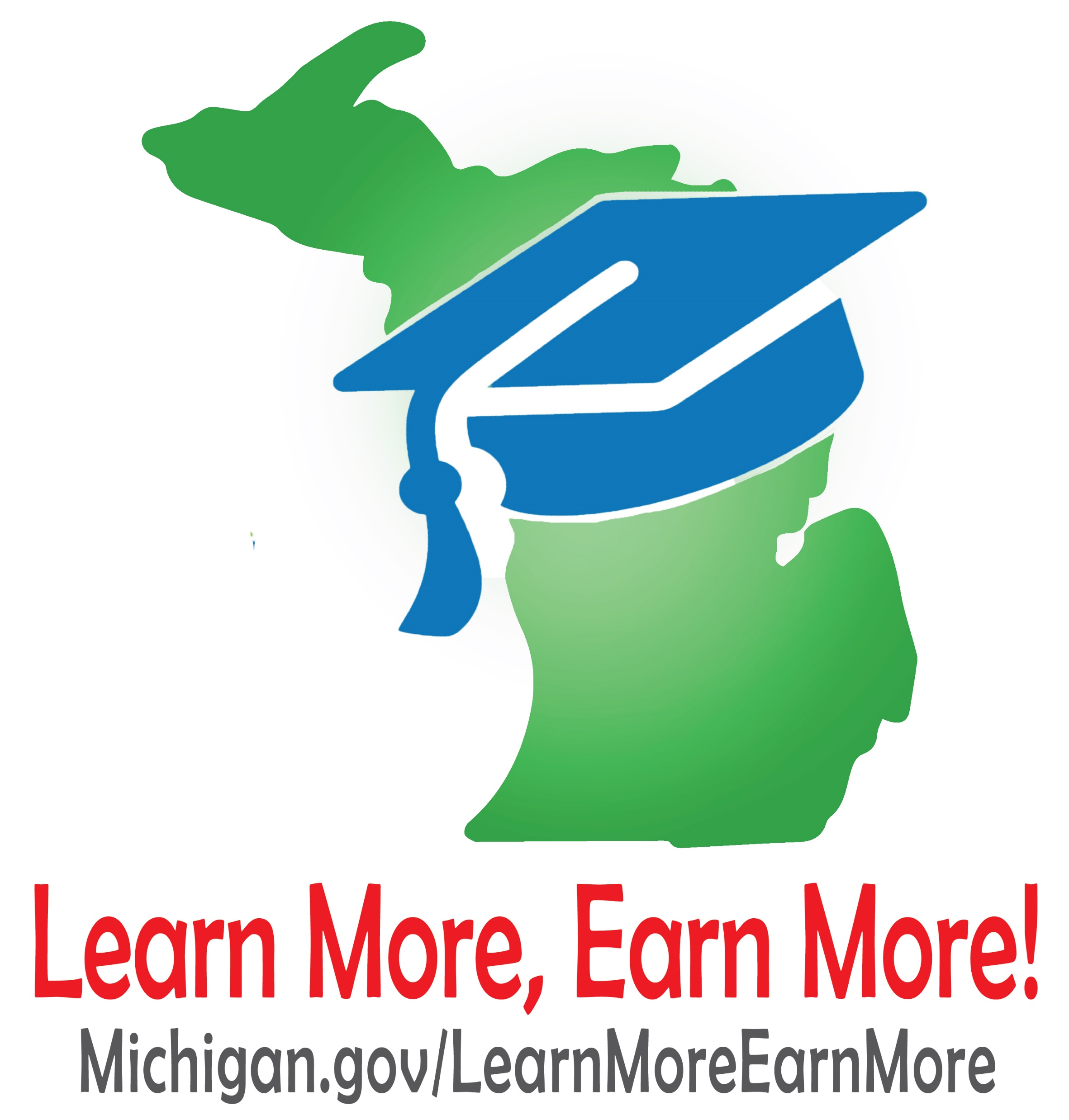 Michigan.gov/LearnMoreEarnMore
Vocational Rehabilitation
AssistiveTechnology
Reasonable Accommodation Consultation
Disability Awareness Training
Universal Design & Ergonomic Consultation
Supportive Services for Targeted Populations
Michigan.gov/BackToWork
Michigan Works! Agencies (MWAs)
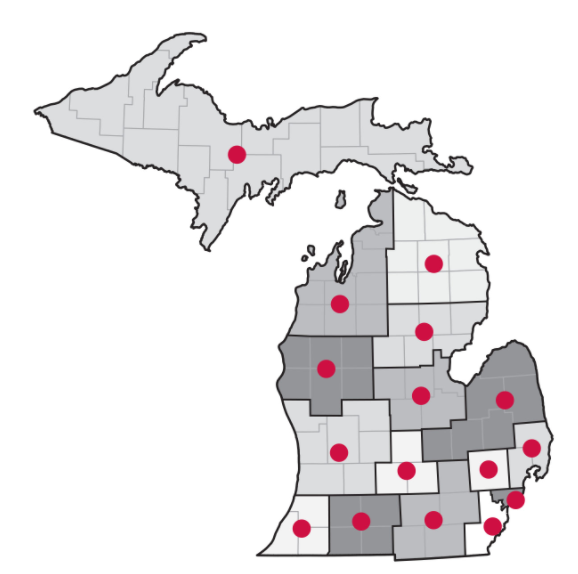 Statewide network of 16 regional organizations

Business Solutions Professionals available to support you

Visit MichiganWorks.org
 
Call your One-Stop Service Center at 800-285-WORKS (9675)
MichiganWorks.org
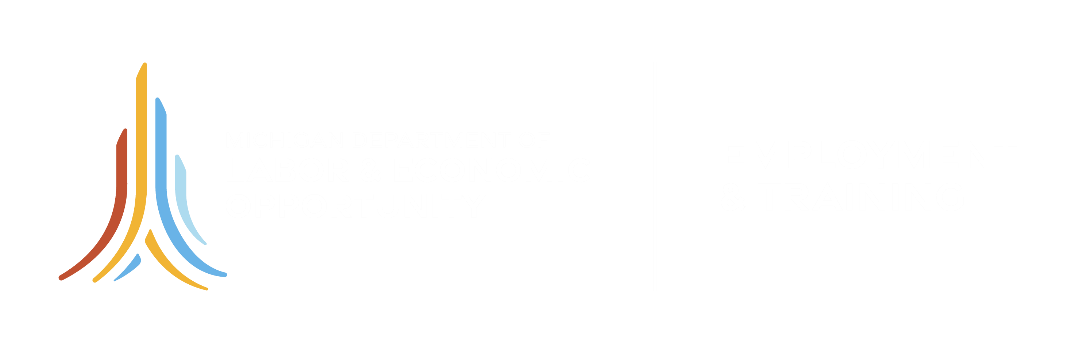 Lisa Larson
Industry Engagement Specialist
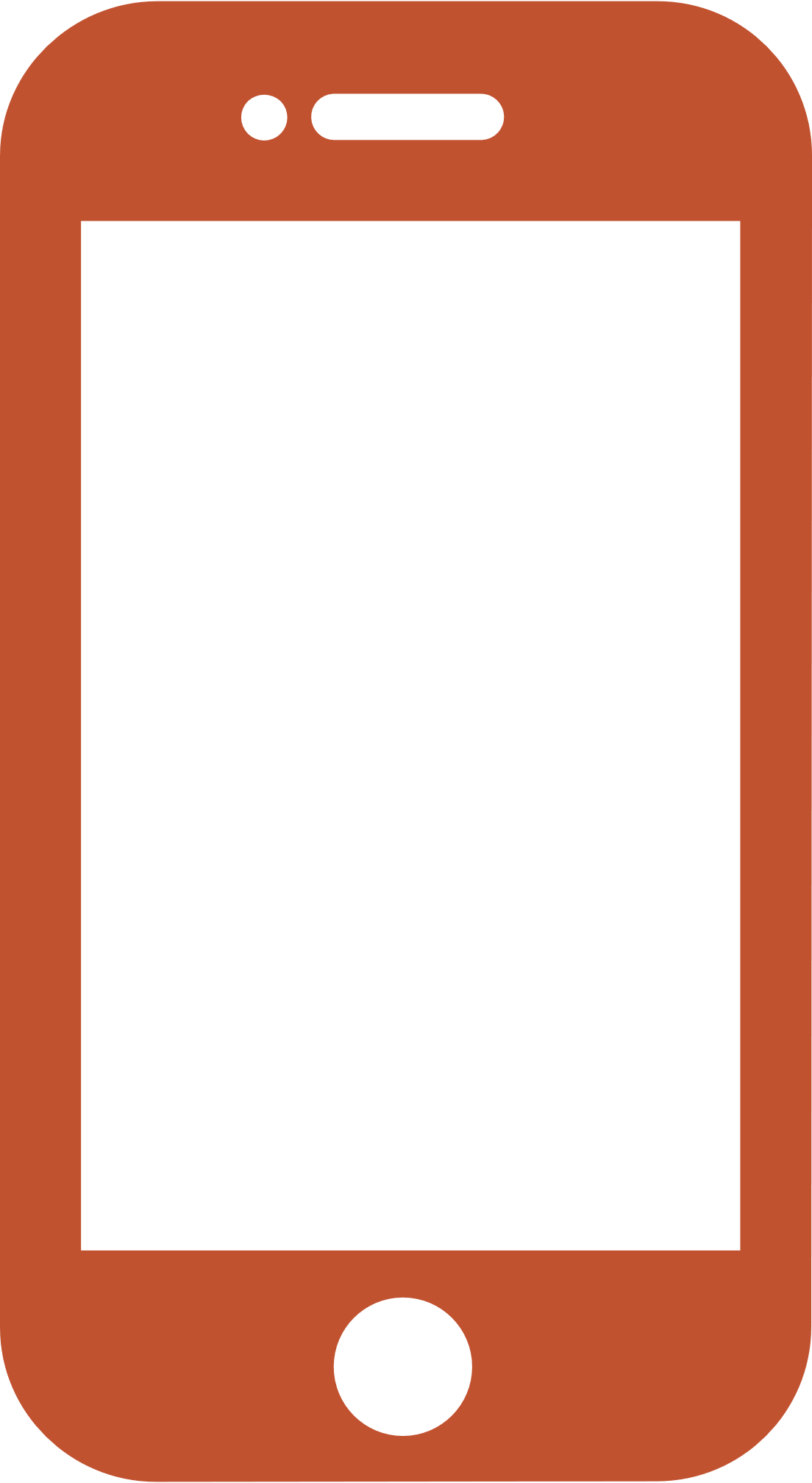 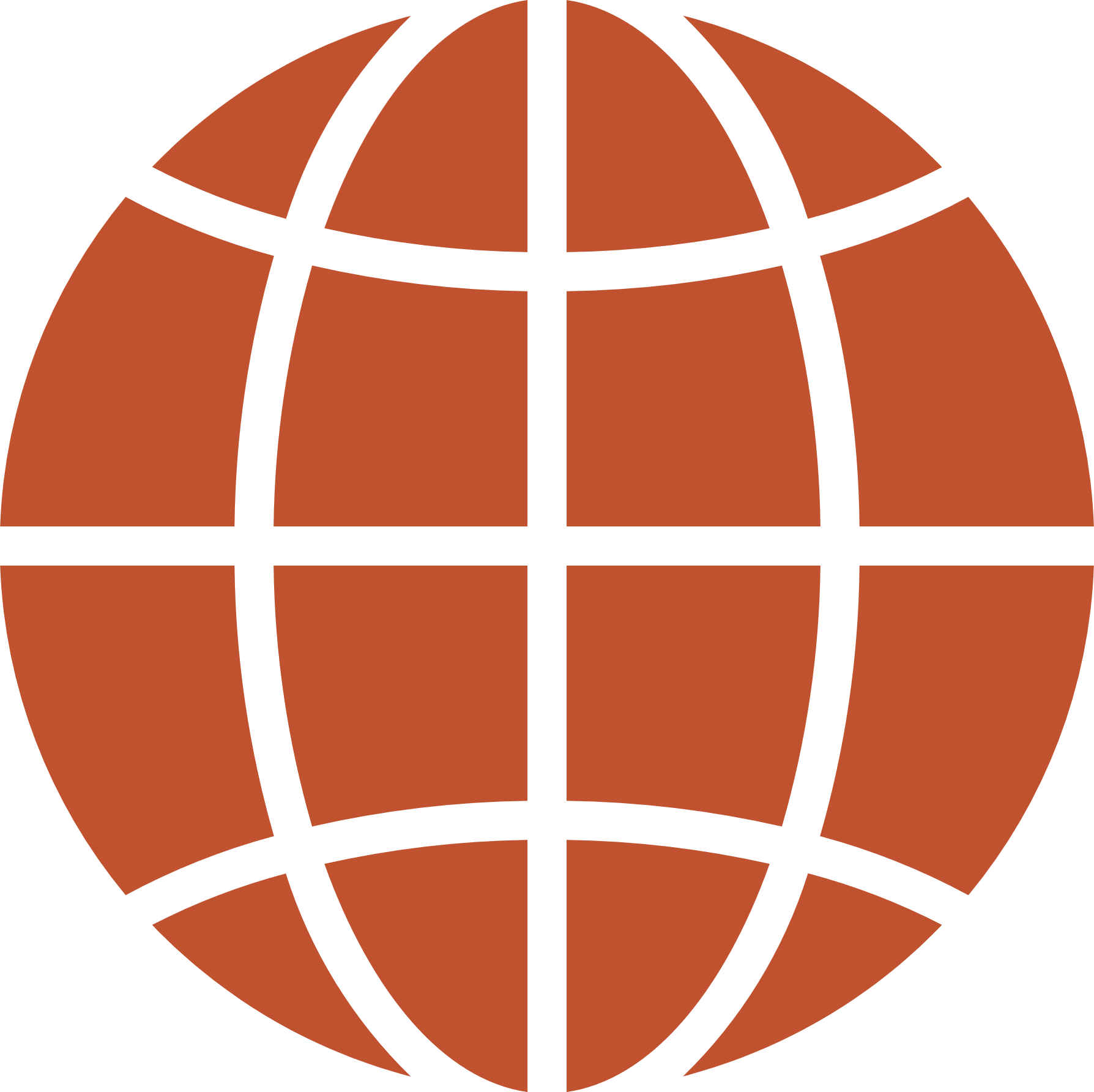 Address
P.O. Box 30805
Lansing, MI 48909
Email
larsonl6@michigan.gov
Phone
517-465-0905
Website
Michigan.gov/LEO
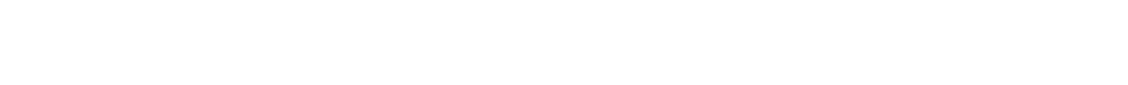